Les fibroses pulmonaires
HAMOUD. S   -  Fibrose Pulmonaire
PLAN DU COUR
Introduction définition
Définition de l’ interstitium pulmonaire
Physiopathologie 
Epidémiologie
Diagnostic étiologique
 CIRCONSTANCES DE DECOUVERTES
Clinique
 Examens complémentaires 
Diagnostic
Évolution
Traitement
Introduction définition
La fibrose pulmonaire  
   Maladie grave  pouvant conduire à l’Insuffisance Respiratoire Chronique (IRC) et OLD 
  caractérisée  par  la présence d'un excès de tissu conjonctif transformant le tissu pulmonaire en tissu fibreux rigide perturbant les échanges gazeux  respiratoires

 Ce terme regroupe un certain nombre d’affections dont le caractère commun est  une hyperplasie associant des fibres collagènes, élastiques  parfois musculaires avec une infiltration cellulaire polymorphe siégeant exclusivement ou prédominent dans l’interstitium d’où le terme pneumopathie infiltrante diffuse PID.
 
 De nombreuses pathologies sont en cause . 
 La gêne respiratoire (dyspnée) est le principal symptôme.
 Le plus souvent la présentation clinique et l'aspect du scanner permettent de poser le diagnostic. 
Le traitement est celui de la cause et consiste à prévenir l'aggravation de la maladie.
Définition de l’ interstituim pulmonaire
Appareil  suspenseur du poumon étendu du hile à la plèvre viscérale il comporte 3 secteurs
1/ Axial péri broncho-vasculaire
2/ Pariéto-alvéolaire
3/ Périphérique inter-lobulaire et sous pleural
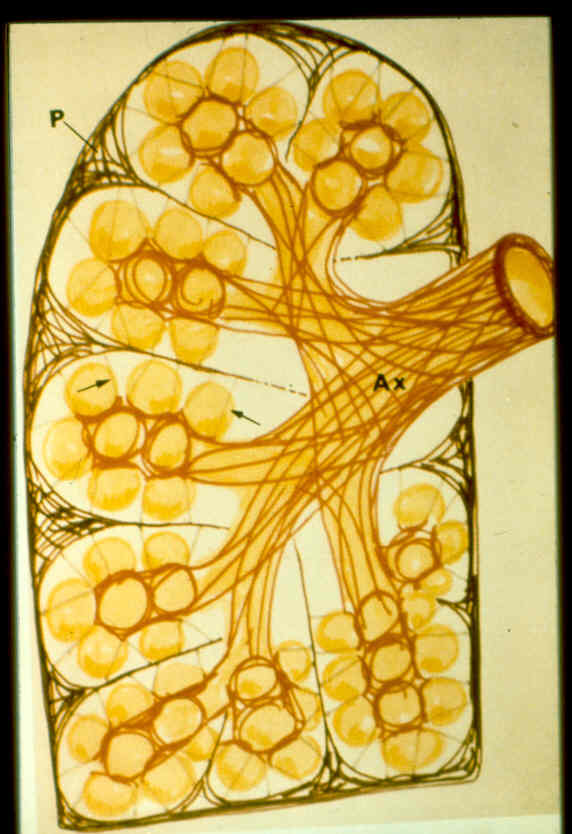 Physiopathologie
La fibrose pulmonaire implique la transformation progressive du parenchyme pulmonaire normal en tissu fibreux. Le remplacement du poumon normal par le tissu cicatriciel provoque la diminution irréversible de la capacité de diffusion de l'oxygène (hématose) .

 De plus, la diminution de la compliance pulmonaire fait de la fibrose une maladie pulmonaire restrictive. 
 
A contrario, la tétraplégie ,  la cyphose, les myopathies sont des exemples de causes de maladie pulmonaire restrictive qui ne passent pas nécessairement par une fibrose pulmonaire.
Epidémiologie
50% PID→Sarcoïdose et la FPI 
 On observe une mortalité de 50% dans les cinq années
    suivant le diagnostic de la maladie, essentiellement par
    insuffisance respiratoire.
 3 000 à 5 000 nouveaux cas / an  
5 à 15 % des cas où la maladie peut toucher plusieurs membres d’une famille (prédisposition génétique).  
le tabac augmente considérablement les risques de voir apparaître une fibrose pulmonaire.
Diagnostic étiologique:
La fibrose pulmonaire est un stade évolutif de plusieurs maladies.
 l'inhalation de polluants environnementaux ou sur le lieu de travail  ('asbestose,  silicose),  ainsi que l'exposition à certains gaz (vapeurs de mercure,NO2)
 Pneumopathie d'hypersensibilité  de mécanisme immuno-allergique complexe dû à l’inhalation de substances antigéniques le plus souvent organiques auxquelles le sujet a été préalablement sensibilisé. Elle requiert l’inhalation chronique, mais parfois intermittente, de concentrations élevées de microorganismes bactériens ou fongiques ou de substances aviaires.
               exp: poumon des éleveurs d’oiseaux , poumon fermier
le tabagisme   peut accroître le risque ou aggraver les symptômes
certaines maladies auto-immunes   comme la polyarthrite rhumatoïde,  le lupus érythémateux disséminé  et la sclérodermie .
d'autres maladies du tissu conjonctif comme la sarcoïdose   et la granulomatose de Wegener
 Les infections: virale  (grippe, oreillons,, virus respiratoire  syntitial),  mycoplasmae  .
certains médicaments comme l'amiodarone, la bléomycine, le busulfan, le méthotrexate   .
la radiothérapie mammaire  .
Dans certains cas, la fibrose pulmonaire peut apparaître sans cause connue. Il s'agit de pneumopathie interstitelle diffuse idiopathique, dont la principale forme est la fibrose pulmonaire idiopathique  .
CIRCONSTANCES DE DECOUVERTES
1/ Rx Systématique : La Rx standard permet de découvrir 1bon nombre de PID
 2/ Surveillance d’1 maladie connue

 3/ Signes cliniques
Clinique
Signes fonctionnels.
 Dyspnée: d’installation progressive  avec cyanose à l’effort dans les stades plus avancé   . 
Les autres symptômes sont principalement:
toux sèche chronique sans fièvre  .
 Asthénie
Douleurs thoracique    
Anorexie
Amaigrissement

Signes physique: 
↘ ampliation thoracique.
Signes de CPC en cas de complications.
 hippocratisme Digital
 fins râles crépitant  à l'inspiration,    à la base des poumons  (velcro).
Examens complémentaires
radiographie du thorax  peut être normale ou anormale
 Signes sémiologiques à rechercher:
Opacités nodulaires :  micronodules (grains de mille) ou  macro nodules.
 Hyperclartés : circonscrites de petit volume à limites assez nettes ;  réalisant un aspect en rayon de miel.
 Réticulations 
 Rétraction : avec déplacement du médiastin et ascension des hémicoupoles diaphragmatiques. 

Topographie  des lésions
Périphériques :fibrose 1ive, asbestose, collagénoses, pneumonie chronique à éosinophile, pneumonie organisée

Centrale :sarcoïdose, PHS, OAP

Lobe sup: sarcoïdose  PHS, silicose ,histiocytose, poumon  éosinophile

Lobe inf: fibrose asbestose collagénoses
Images typique de fibrose idiopathique

-prédominance sous-pleurale bi- basale avec extension tardive vers le centre et les sommets 

-Verre dépoli peu étendu (Corrèle à l’evolutivité)

-Distorsion architecturale avec perte du volume pulmonaire

-rayons de miel++

- Bronchectasies de traction
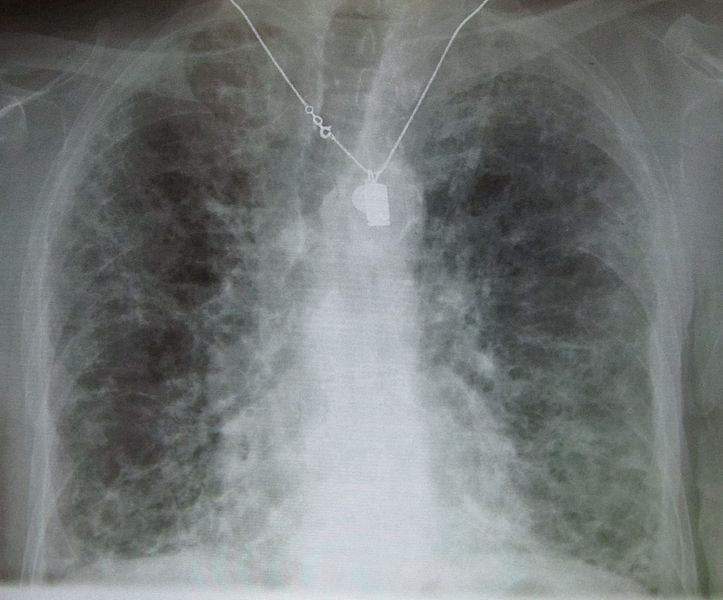 TDM
Ex de référence sup à la Rx
Affirme ou oriente le dg
Donne une étiologie,  voire 1 alternative dg
 Prévoir le pc (gravité de la fibrose)
Oriente le site de prélèvement voire la technique
a réaliser avant LBA(donne 1aspet en verre dépoli
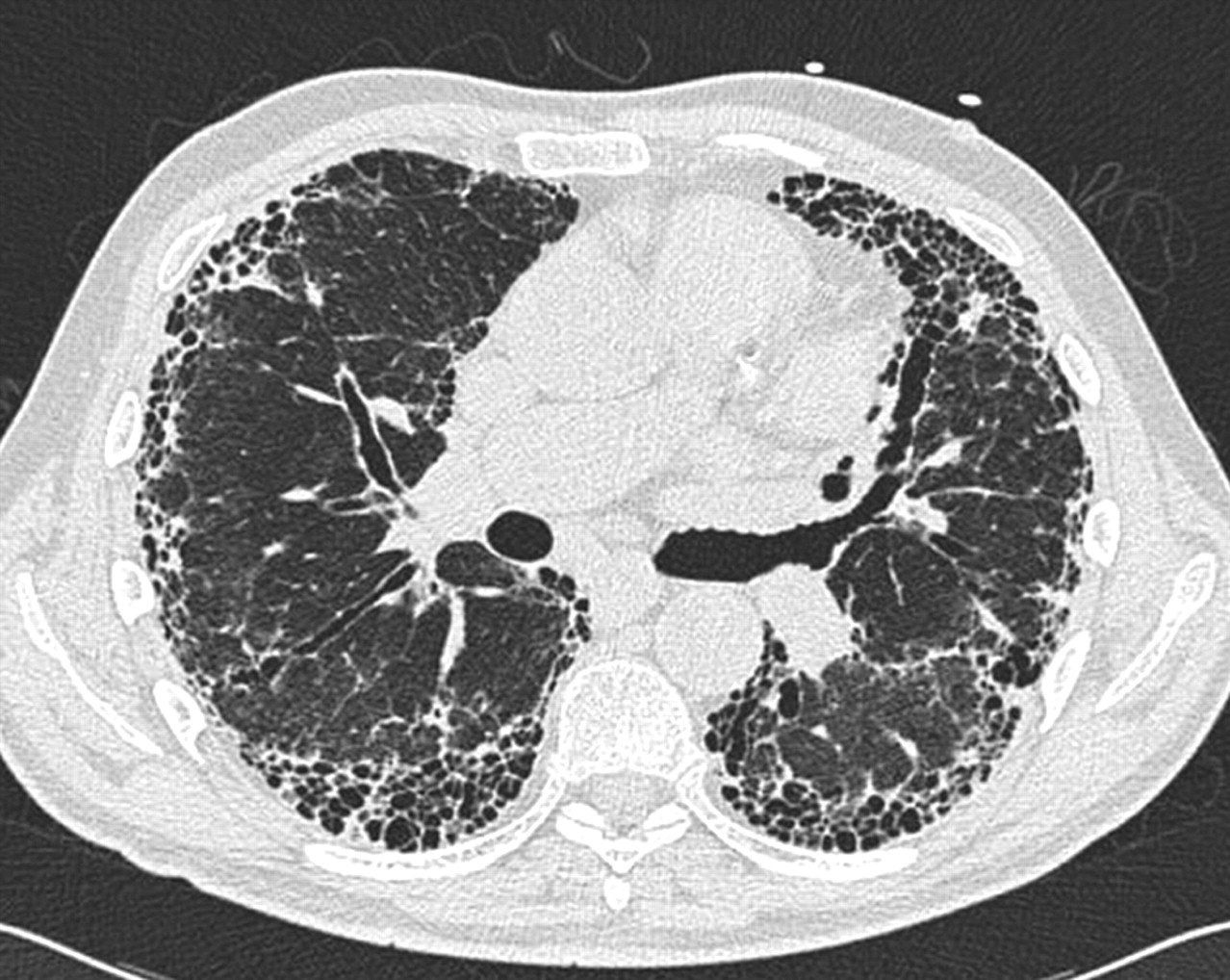 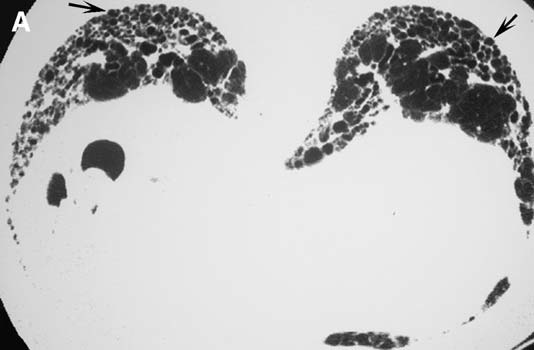 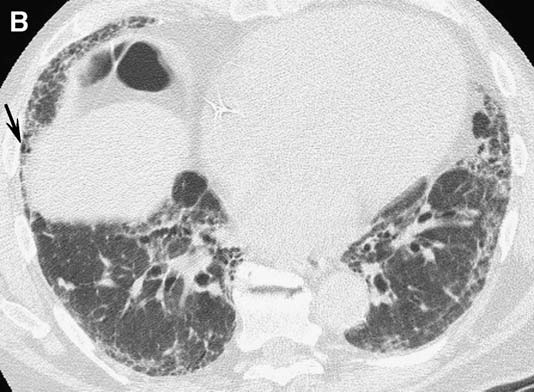 Spirométrie
la fibrose est une maladie pulmonaire restrictive   
-CPT:    ↘                               
-CV:      ↘
-VEMS:  ↘                            
-TIFFNEAU(VEMS/CV):    normal, voire augmenté
4/ Gazométrie
SaO2 après effort:  ↘                       
DLCO: ↘                                          
Compliance pulmonaire:↘
Diagnostic
Le diagnostic peut être confirmé par une biopsie du poumon.
 Une thoracoscopie vidéo-assistée sous anesthésie générale peut être nécessaire afin d'obtenir suffisamment de tissu pour faire un diagnostic précis.
  Le tissu prélevé est examiné par microscopie (histopathologie) pour confirmer la présence et les caractéristiques de la fibrose ainsi que la présence d'autres anomalies qui peuvent orienter vers une cause spécifique, par exemple certains types de poussières minérales. 
Souvent,  la biopsie n'est pas nécessaire en raison d'une présentation clinique et radiologique évocatrice.
Diagnostic positif de fibrose primitive
Repose sur des critères (ATS-ERS 2000)
4 Majeurs
1-exclusion des autres étiologiesdes PID(connetivites) 
2-Imagerie concordantes
3-LBA compatible(10%) Neutrophiles
4-EFR: compatible
3Mineurs
1-Sujet de +de 50ans
2-Signes du velcro à l’auscultation
3-Essoufflement progressif
4-Symptomatologie> 30 mois
Diagnostic si 4 critères Majeurs+3 critères Mineurs
Évolution
L'hypoxie    hypertension artérielle pulmonaire   insuffisance ventriculaire droite.
 L'oxygénothérapie permet de prévenir cette évolution.
La fibrose pulmonaire peut également entraîner un risque accru d'embolie pulmonaire, qui peut être prévenue par la prise d'anticoagulants
Traitement
Les options de traitement de la fibrose pulmonaire idiopathique sont très limitées 
La fibrose pulmonaire crée du tissu cicatriciel  permanent
Les mesures de prévention ou de ralentissement de la progression dépendent de la cause sous-jacente .

 corticoïdes (comme la prednisone) et  immunosuppresseurs
Le but du traitement avec des agents immunosuppresseurs tels que les corticoïdes est de diminuer l'inflammation pulmonaire et par conséquent, la formation de tissu cicatriciel.
 Les réponses au traitement sont variables.
 Les patients dont l'état s'améliore avec le traitement immunosuppresseur n'ont probablement pas la fibrose pulmonaire idiopathique, cette dernière n'ayant pas de traitement significatif ou de guérison possible.
 Certains agents pharmacologiques destinée à prévenir la formation de tissu cicatriciel sont en phase expérimentale nintedanib, pirfenidone.
 
L'oxygénothérapie améliore la qualité de vie et la capacité à l'effort[

  La transplantation du poumon est la seule option thérapeutique valable pour les cas sévères.
Je vous remercie